SUSTAIN: Post-Discharge Care 101
3 Core Components get you to GOAL!
SUSTAIN STEMI Accelerator
1
Core Components in SUSTAIN Accelerator 2 Post-discharge Demonstration Project
OPERATIONS
	1. Forms, Trackers, IRB letter
TRAINING TOOLS
Teach-back
Call-back
Come-back
Touch-back @ 12 months
2
[Speaker Notes: Three evidence-based key components shown to improve post d/c outcomes:

1, 2,3]
Summary Score:The Post-Discharge “EKG”
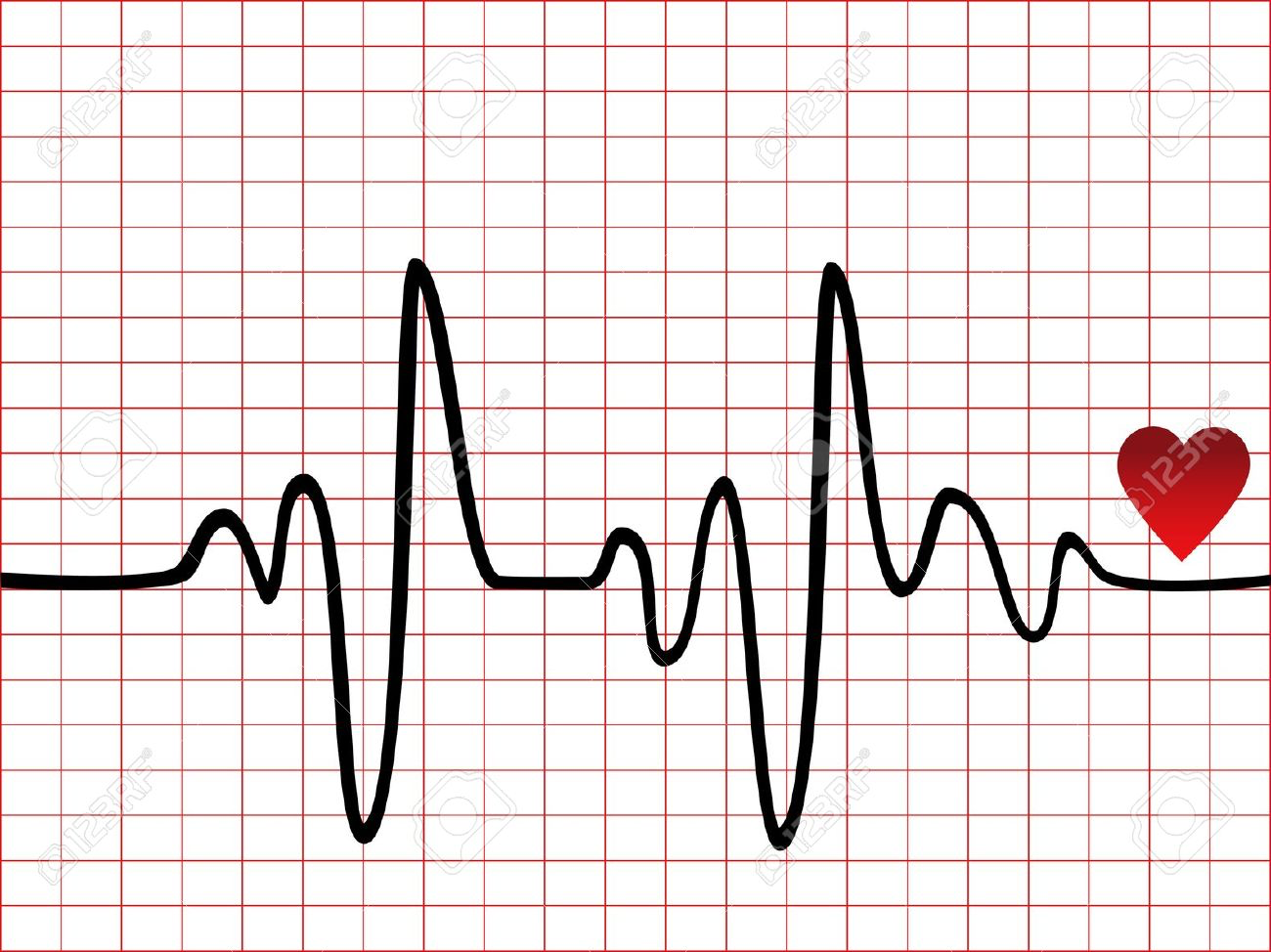 Discharge Plan
48 Hour Call
7-Day Visit
Community Health
Patient Goal & Capacities
Core Components in SUSTAIN:Teach-back; Call-back; Come-back
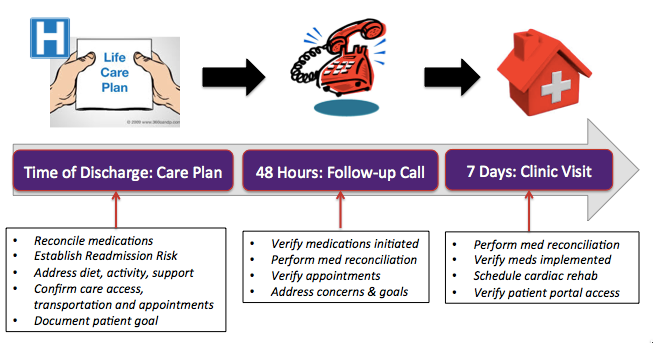 4
[Speaker Notes: For accelerator, these components look like this…  (call me if you want any info on the content of these boxes!!)]
SUSTAIN Quality Intervention: Care Plan at Discharge using Teach-Back
Document skills:
Medication management
Diet management
Activity progression-Cardiac Rehab
Transportation to f/u appointment
Symptom recognition
Community partners mapping
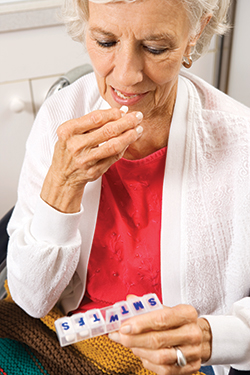 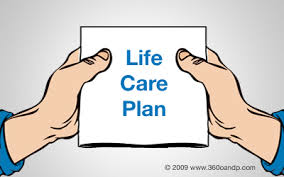 Menu for Teach-Back in SUSTAIN Accelerator Teach-Back Component
Tools for training nurses and community partners
Teach-Back Training Tools (AHRQ )
Tools for patients’ safe medication management
Medication Discrepancy Tool (MDT)
Medications at Transition (MATCH Tool - AHRQ)
Script Your Future™
Meducation©
ManagingYourMeds©
D-3 Pillbox©
Portion Plate
There and Home Again (AMA Safe Transitions)
Re-Engineering Discharge (RED) Tool
[Speaker Notes: This is our toolikit.]
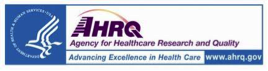 TEACH BACK Training Tool
AHRQ - Health Literacy Universal Precautions Toolkit
 http://www.ahrq.gov/professionals/quality-patient-safety/quality-resources/tools/literacy-toolkit/healthlittoolkit2-tool5.html

The Teach-Back Method
A communication confirmation method 
Used to confirm whether a patient (or care takers) understands what is being explained to them.
If a patient understands, they are able to "teach-back" the information accurately. 
This is a communication method intended to improve health literacy.
Medication Discrepancy Tool (MDT)
www.caretransitions.org
System-Level Discrepancies
Known allergy/intolerance
D/C instructions illegible, incomplete, inaccurate 
Duplicate drug
Incorrect drug, dose, or #
Unrecognized need for:
Cognitive facilitator
Caregiver assistance
Sight / dexterity limitation
Patient-Level Discrepancies
Adverse drug reaction
Intolerance
No fill of prescription
Patient feels not needed
Financial barriers
Intentional non-adherence
Non-intentional non-adh
Skills/performance deficit
Coleman, et al., 2008 rev.
Medication Discrepancy Tool (MDT)
www.caretransitions.org
Resolution Categories:
Contacted PCP to clarify med regimen
Discussed consequences of non-adherence
Provided resources and information for adherence
Addressed knowledge or skills for med adherence
Encouraged patient to contact PCP
PCP will address at the next visit
Encouraged patient to schedule appt with PCP
Other______
Coleman, E. 2008
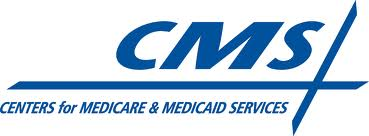 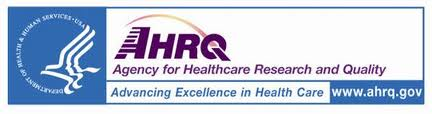 Medications at Transitions and Clinical Handoffs (MATCH) Tool
http://www.ahrq.gov/professionals/quality-patient-safety/patient-safety-resources/resources/match/matchap.html
Process maps for development of team-based quality improvement for medication reconciliation
Patient involvement encouraged
Emphasize EHR as “One Source of Truth” 
Single medication list
Accessible to all disciplines / systems
Electronic format recommended for implementation
Noskin, G., and Gleason, K., 2012
Patient Sites and Resources in SUSTAIN:Medications, Monitoring Activity, Communication
Resources and Links for Patients and Providers:
Polyglot	 Medication Education Program
https://meducation.net
National Consumers League Medication Program
www.scriptyourfuture.org/
The Duke Medication Adherence Alliance 
http://managingyourmeds.org
[Speaker Notes: These outpatient settings (home, cardiac rehab facilities, and the patient health portal to EHR)  these are the opportunities to capture data for the “missing middle” of medicaiton adherence that is shown to improve outcomes, improve quality of care, and improve patient satisfaction with care.]
The Drag & Drop Pillbox:Patient-Centered, Skill-Based Medication Management
http://pillbox.medapptech.com
12
[Speaker Notes: I think you know the rest!!!]
Effective Components of Successful Medication Management Programs
www.ipro.org/index/ct-tools-intervention-resources
Verify drug, dose, frequency
Clarify patient understanding of med list
Document changes, additions, deletions 
Oversight of care transition by single role
Use common tool across settings
www.portionplate.com
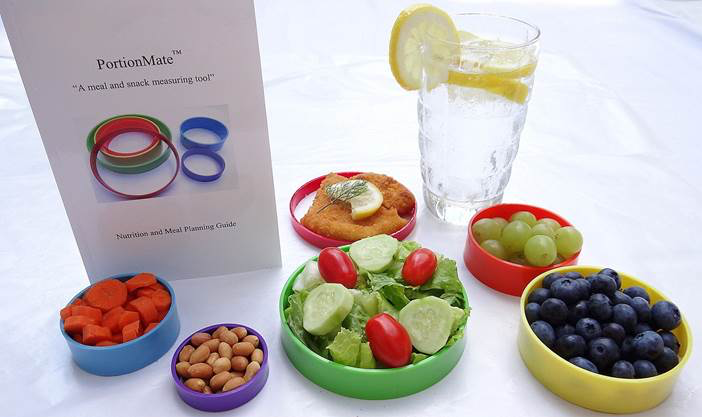 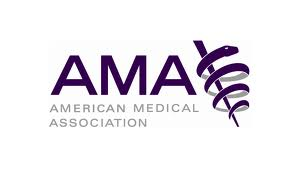 AMA Safe Transitions Toolkit “There and Home Again, Safely”
http://www.ama-assn.org/go/ambulatorysafety 
Five responsibilities for providers:
Conduct comprehensive health assessment
Establish care goals with patient
Support patient self-management
Promote safe and effective medication use
Coordinate care with all members of healthcare team
Tools to ensure safe transition from inpatient to ambulatory settings
[Speaker Notes: SHARED GOALS DOCUMENTATION?
AT-HOME SUPPORT FOR SELF-MANAGEMENT?
How to “PROMOTE” EFFECTIVE MED USE?
FEASIBILITY ACROSS HEALTH SYSTEM?]
Re-Engineering Discharge (RED)Person-Centered Care = Partnership
http://www.ahrq.gov/professionals/systems/hospital/red/toolkit/index.html
Person-centered care solutions:
Documents the Patient Goal in the EHR
Engages the person as an active partner in care and treatment planning
Highlights the importance of shared goals, and shared responsibility for achieving health goals
Achieves  ”What do patients WANT?”
SUSTAIN Quality Intervention: 48 Hr Follow Up Call
SUSTAIN:  Call-back component
Tools for Patient Engagement
Meaningful association of medication in context of recurrent symptoms
Facilitation of the association of medication-taking with symptom recognition and symptom-triggers.
Coaching used to develop recognition of symptoms and association to medications
SUSTAIN:  Call-back component at 48 Hours
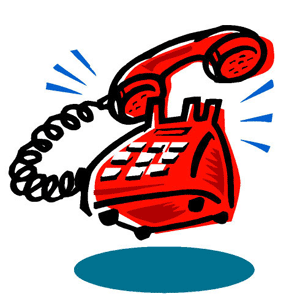 Menu for Call-Back in SUSTAIN Accelerator Call-Back Component
Tools for CALL-BACK
Address key points using AHRQ-integrated scripts 
Link the CALL-BACK to a Teach-Back training program
Integrate mentoring for instructors
Include at least ONE tool to review medications
e.g., D3 Pillbox, Meducation, Script Your Future
Document data capture for reporting
[Speaker Notes: This is our toolikit.]
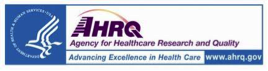 AHRQ Follow Up Call Toolkit
AHRQ Follow Up Call Toolkit:

http://www.ahrq.gov/professionals/systems/hospital/red/toolkit/redtool5.html

Re-Engineered Discharge (RED) Toolkit
How to conduct a postdischarge followup call:
19
SUSTAIN Quality Intervention: 7 Day Clinic Visit
SUSTAIN:  Come back component
3. Clinic-community-coordinated
Person-centered symptom recognition and response plan 
Caregiver and provider specific contact information
Tool – Resource List
Personalized symptom triggers, response plan
Provider contacts, pharmacy numbers and appointments
Symptom response tracker 
Calendar, Community Events
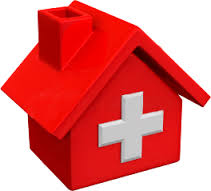 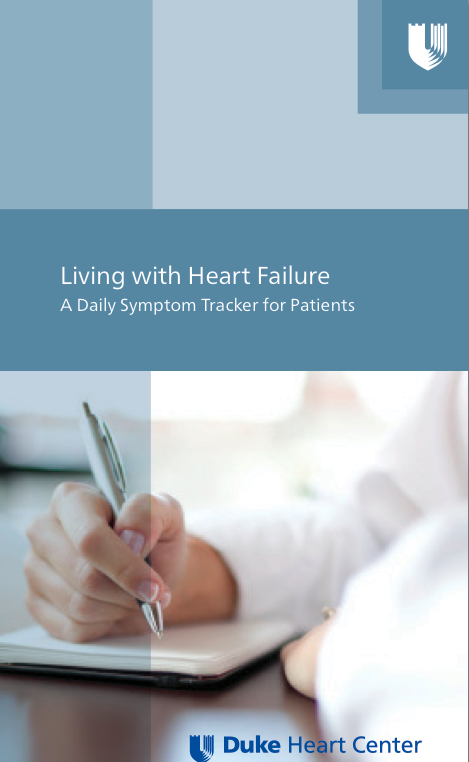 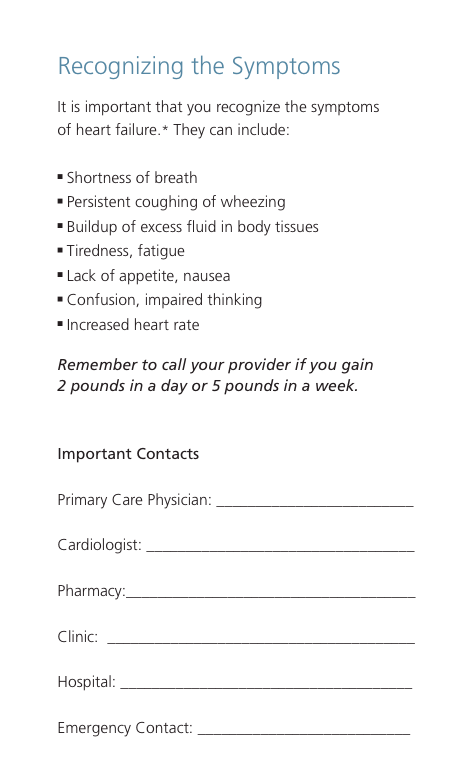 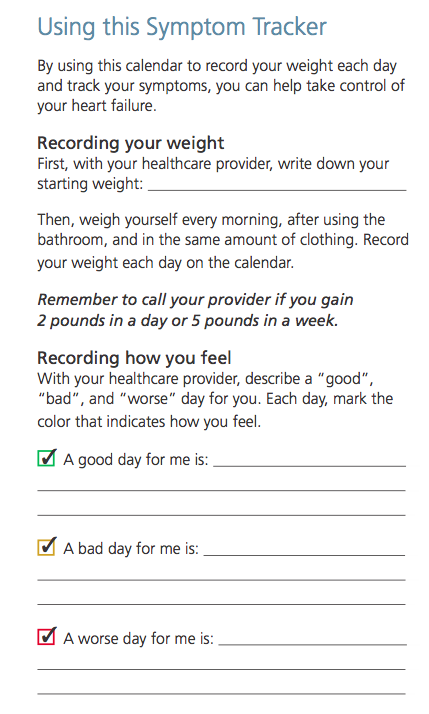 Menu for Come-Back in SUSTAIN Accelerator Come-Back (In-Person Visits) Component
Tools for readmission risk assessment
BOOST, RED, LACE, Others
Tools for safe medication management
D3 Pillbox, Meducation, Script Your Future
Digital data capture and reporting
Phone Follow-Up, D3 Pillbox Reporting, Registry
Feedback PRIOR to appointments – closes loop
Mapping what happens after dischargePost-Discharge STEMI Systems
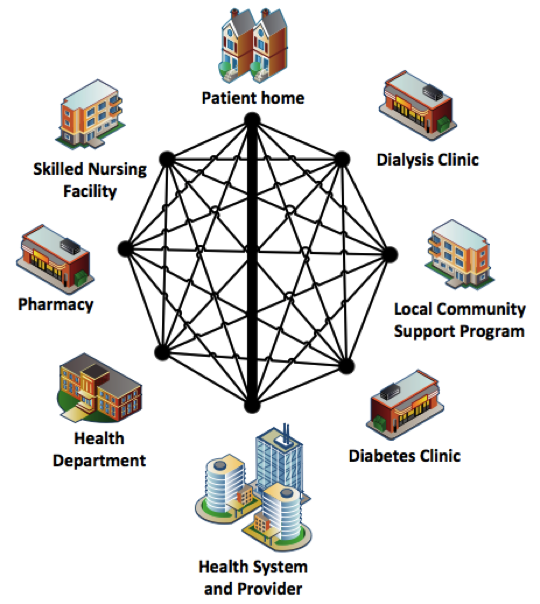 EMS
Walk-out
EMS
Walk-in
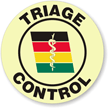 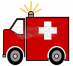 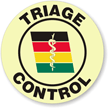 EMS
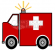 Non-PCI
Transfer for pPCI Center
Thrombolytic  Treatment
Non-PCI 
Thrombolytic Center
pPCI Treatment
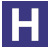 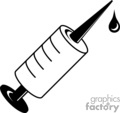 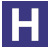 EMS
Walk-in
AirMed
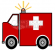 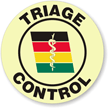 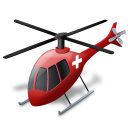 Transfers
Direct Presenters
PCI Heart Center
[Speaker Notes: Unlike the pre-hospital phase of STEMI care, the plan of care for patient following discharge remains very individualized;

No coordinated systems approaches for care following discharge (neither for actual care delivery OR expectations for providers or patients of resources, support, or feedback on outcomes) 

No infrastructure to support the guidelines (unlike pre-hospital phase, which has been dramatically improved after 2004 guidelines and door to balloon ACC alliance in 2006; Race Cars 2008 and Accelerator 1)]
Added Value in SUSTAIN:Medications, Monitoring Activity, Communication
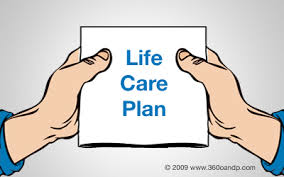 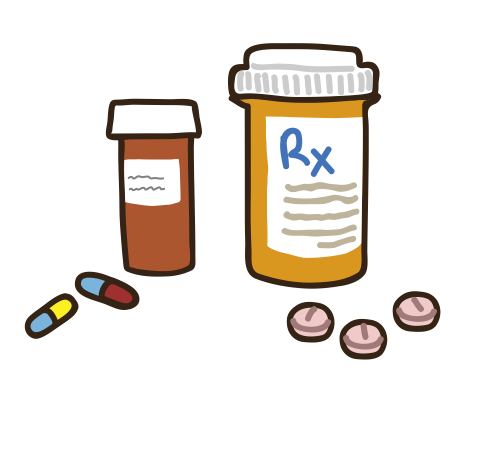 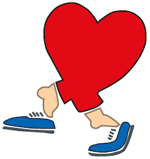 Cardiac Rehabilitation
Pre-Clinic Info
Tele-monitoring
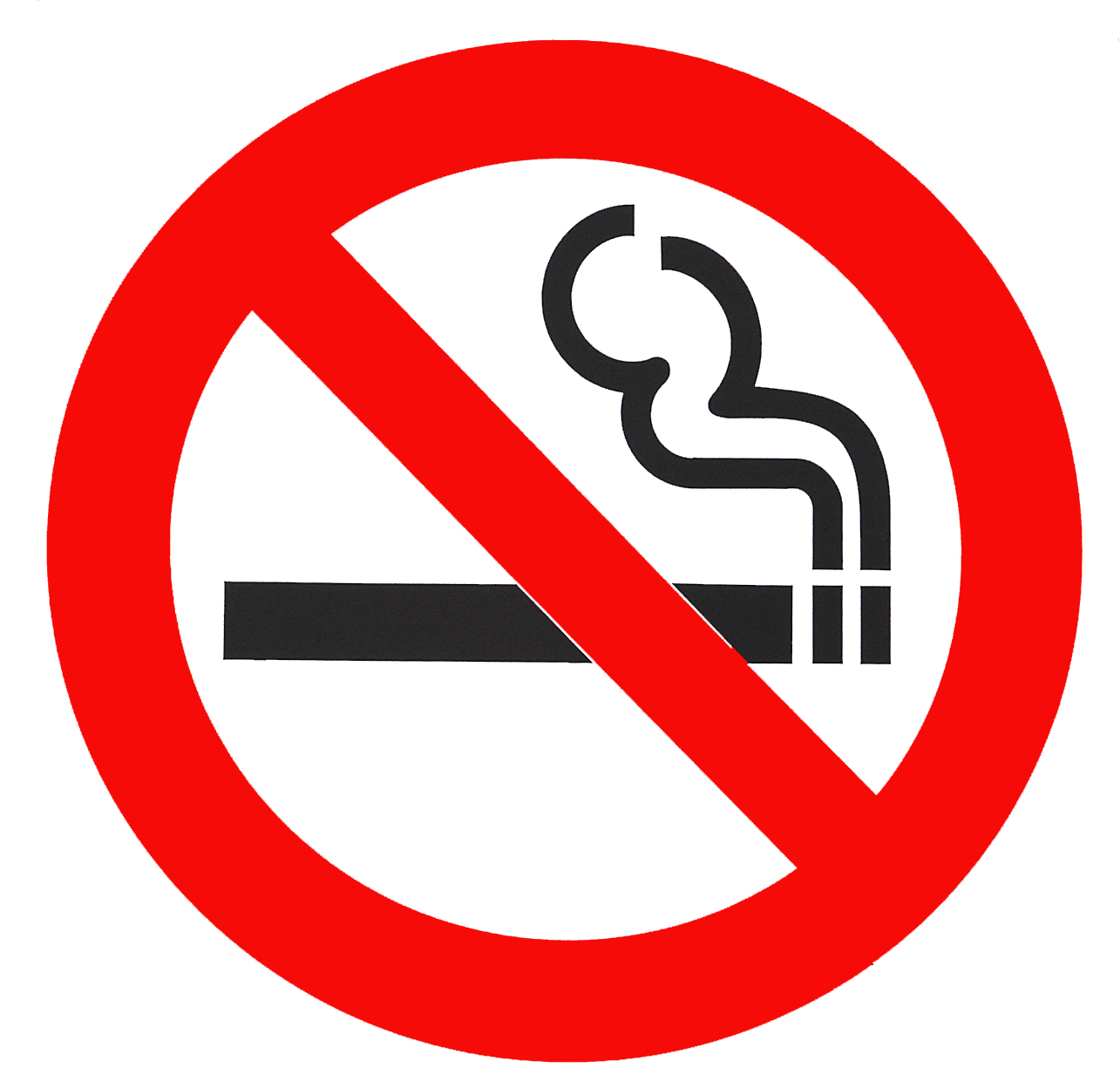 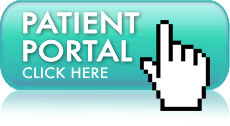 Sustain Medications
Sustain Activity
Sustain Communication
STOP Smoking
[Speaker Notes: These outpatient settings (home, cardiac rehab facilities, and the patient health portal to EHR)  these are the opportunities to capture data for the “missing middle” of medicaiton adherence that is shown to improve outcomes, improve quality of care, and improve patient satisfaction with care.]
SUSTAIN:  Touch Back at 11 months 
Medications, Monitoring Activity, Communication
Safe care in transition to home:
Effective medications for sustained outcome
Effective patient engagement in care plan
Effective communication 
Coordination across care team 
Clinic-based follow up strategies at home
Summary Score:The Post-Discharge “EKG”
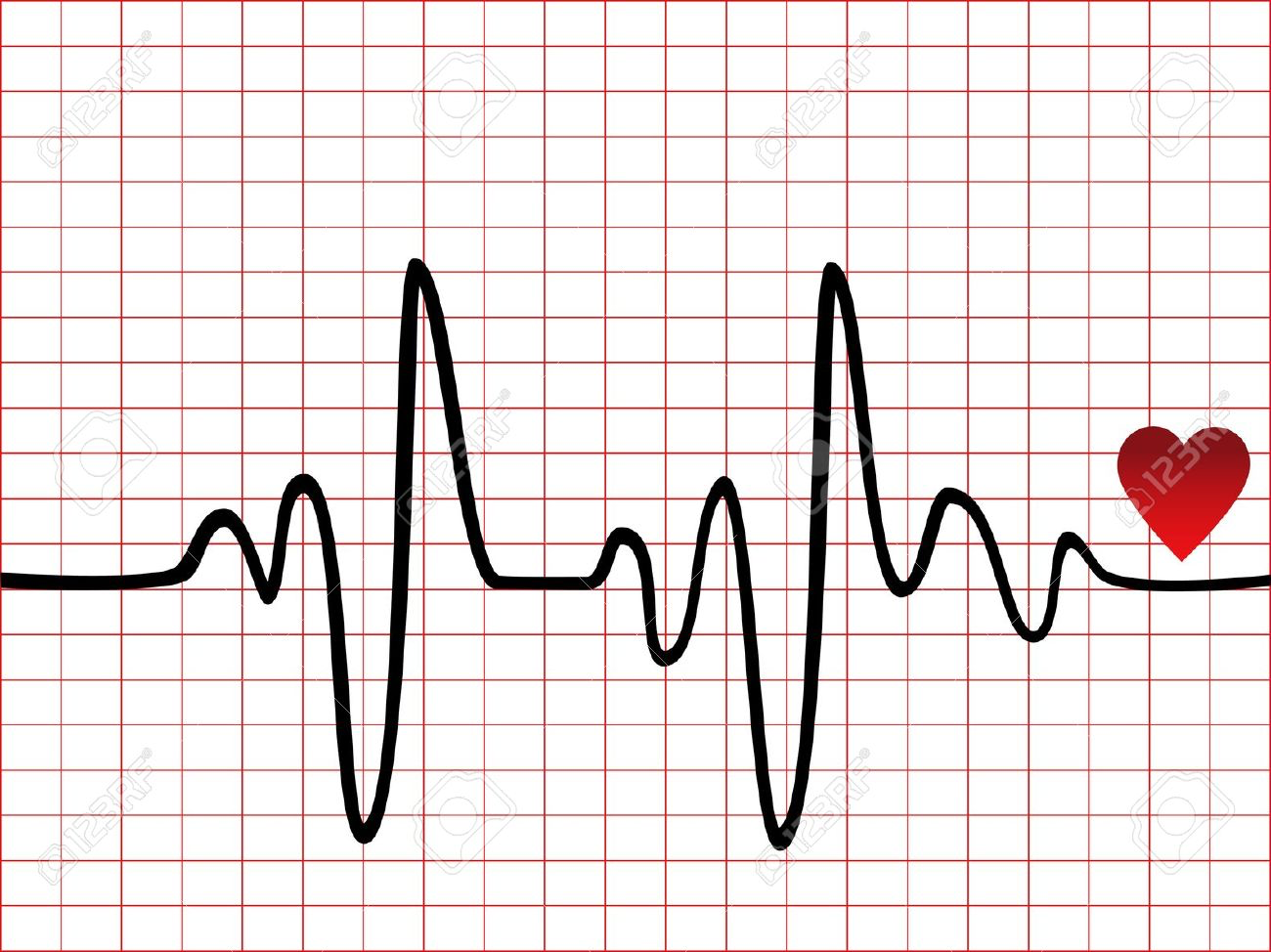 Discharge Plan
48 Hour Call
7-Day Visit
Community Health
Patient Goal & Capacities